ТРУДНОИЗВЛЕКАЕМЫЕ  ЗАПАСЫ  РОССИЙСКОЙ  ФЕДЕРАЦИИ.КРИТЕРИИ  И  ОЦЕНКА
Генеральный директор ФБУ «ГКЗ»
кандидат геолого-минералогических наук

И.В. Шпуров
 
 
Апрель 2016 г.
ВВЕДЕНИЯ ПОНЯТИЯ «ТРИЗ» –  КЛЮЧ К РАЗВИТИЮ НЕФТЯНОГО СЕКТОРА
Понятие трудноизвлекаемых запасов (ТрИЗ) возникает, когда возможности существующих  технологий не отвечают геологическим особенностям пласта.  Технологий либо нет, либо они на данном этапе неэкономичны.
Геологические факторы:

k – проницаемость пласта

h – толщина пласта 

µ - вязкость нефти
Технологические
 решения:
ΔР – депрессия 
	ППД – вода, пар, ПАВ

Rк – контур питания 
	ГС, БС, МЗС

rc – радиус скважины
	ГРП, МУН, перфорация
Когда технологии достигают определенного развития, адекватного геологическим особенностям объекта, ТрИЗ переходят в категорию активных (неосложненных).

Государственное регулирование – способ стимулирования создания экономичных технологических решений в геологических условиях пластов, содержащих ТрИЗ.
2
ОСНОВНЫЕ ПРИЧИНЫ ИЗМЕНЕНИЯ ЗАПАСОВ В РЕЗУЛЬТАТЕ ИХ ПЕРЕОЦЕНКИ. ЗАПАДНАЯ СИБИРЬ
С 2000 г. успех в освоении ТрИЗ был достигнут за счет привлечения западных технологий.
В настоящее время этого резерва нет, т.к. технологический уровень западных и российских нефтегазодобывающих компаний сравнялся.
Доп. Добыча – 1 787 млн.т за счет применения новых технологий
Массовое внедрение горизонтальных скважин, забуривания боковых стволов и ГРП
Появление многомерных цифровых моделей резервуаров
млн.т
Появление  и широкомасштабное внедрение новых технологий разработки месторождений и методов повышения нефтеотдачи позволили увеличить объемы добычи нефти за счет активного освоения низкопроницаемых зон васюганских, ачимовских отложений и пластов «рябчикового» типа.
3
ПРЕДЛАГАЕМЫЕ РЕШЕНИЯ
I. Закрепить определение ТрИЗ:
«Трудноизвлекаемые запасы (ТрИЗ) – запасы залежей (месторождений, объектов разработки) или частей залежи, отличающиеся сравнительно неблагоприятными для извлечения геологическими условиями залегания нефти и (или) физическими ее свойствами, разработка которых существующими  технологиями в условиях действующей налоговой системы экономически неэффективна».

II. Основная цель предоставления льгот – создание новых технологий, позволяющих экономически эффективно разрабатывать ТрИЗ.
Таким образом, необходимо предусмотреть механизм, обеспечивающий направление значительной доли средств, получаемой недропользователями в результате предоставления льгот, на финансирование создания новых технологий.
4
Обоснование оптимального периода действия льготного налогообложения (выработанность запасов)
Срок предоставления льгот по ТрИЗ следует увязать с периодом, за который месторождение (залежь) может быть подготовлено к промышленному освоению: проведены опытные работы и завершена подготовка инфраструктуры (внешней и внутренней).
График зависимости капитальных вложений от уровня отбора утвержденных извлекаемых запасов нефти
Установлено, что за период достижения 15%-го отбора от НИЗ, нефтегазодобывающие предприятия вкладывают ~ 70% всех капитальных вложений, предусмотренных ПТД. В этот период, разбуриваются наиболее продуктивные объекты и возводятся основные узлы системы сбора, подготовки и транспорта.
5
СТРУКТУРА ИЗВЛЕКАЕМЫХ ЗАПАСОВ И ТЕКУЩЕЙ ДОБЫЧИ НЕФТИ
Неосложненные разрабатываемые запасы нефти

ТИЗ АВС1+С2 – 12,3 млрд.т., 
В том числе рентабельные АВС1+С2 – 10,7 млрд.т
Доля в добыче нефти РФ – 81% (405 млн.т)
Средняя выработанность запасов – 71%
Темп отбора от ТИЗ – 3,3 %
Доля рентабельных запасов – 87%
РАЗРАБАТЫВАЕМЫЕ ЗАЛЕЖИ
Доля в добыче нефти РФ – 11,9% (59 млн.т)
Темп отбора от ТИЗ – 1,7 %
Доля рентабельных запасов – 24%
Активное вовлечение в разработку зависит от государственного административного и налогового регулирования
Трудноизвлекемые запасы
(с учетом льгот)

ТИЗ АВС1+С2 – 3,5 млрд.т., 
В том числе рентабельные   АВС1+С2 – 0,8 млрд.т.
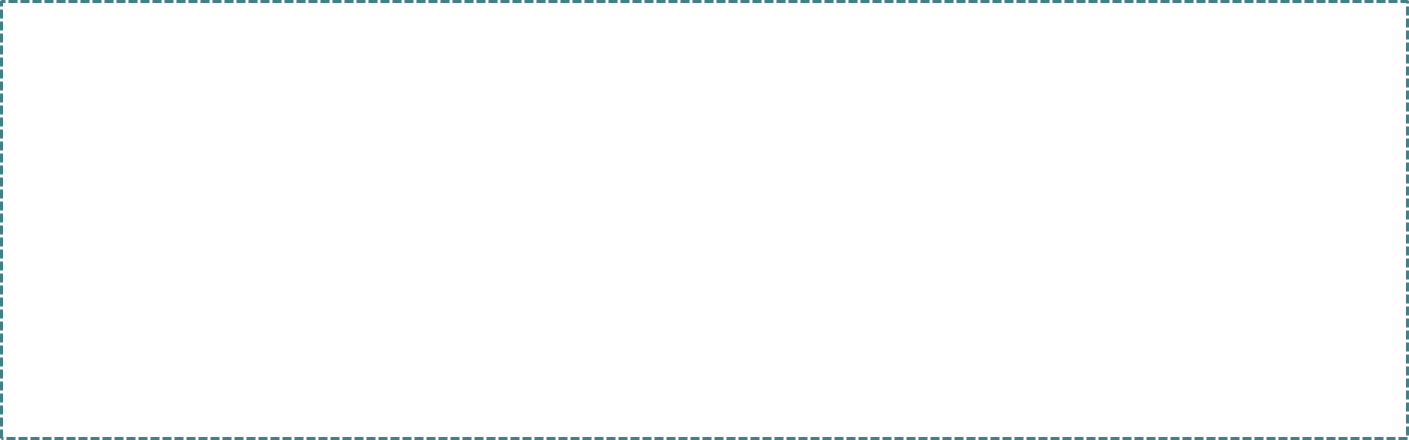 Неразрабатываемые залежи разрабатываемых месторождений (выработка менее 1%) 

ТИЗ АВС1+С2 – 5.0 млрд.т
В том числе рентабельные  АВС1+С2– 2,8 млрд.т
Доля в добыче нефти РФ – 3,2% (16 млн.т)
Темп отбора от ТИЗ – 0,3 %
Доля рентабельных запасов – 57%
ЗАЛЕЖИ В РАЗВЕДКЕ И
НЕРАЗРАБАТЫВАЕМЫЕ
Месторождения не введенные  в разработку 

ТИЗ АВС1+С2 – 8,4 млрд.т
 В том числе рентабельные  АВС1+С2– 4,2 млрд.т
Доля в добыче нефти РФ – 3,6% (18 млн.т)
Темп отбора от ТИЗ – 0,2 %
Доля рентабельных запасов – 50%
Предварительная оценка, проведённая в рамках апробации НКЗ показала, что всего рентабельных запасов в России 18.5 млрд.т (63%), в том числе по разрабатываемым месторождениям России рентабельных запасов 14,3 млрд.т (69%).
6
ПРЕДЛОЖЕНИЯ ПО РАСШИРЕНИЮ КРИТЕРИЕВ ВЫДЕЛЕНИЯ ТРИЗ
Необходимо ввести единое ограничение по выработанности – 15% запасов для всех видов ТрИЗ (исключение – высоковыработанные запасы).
7
СТРУКТУРА ТРИЗ  НЕФТИ  РФ  В СООТВЕТСТВИИ С ПРЕДЛОЖЕННЫМИ  КРИТЕРИЯМИ И  ВЫРАБОТАННОСТЬЮ 10% НА 1.01.15 Г С УЧЕТОМ УЧАСТКОВ НЕДР, РАСПОЛОЖЕННЫХ  В ТРУДНОДОСТУПНЫХ  РЕГИОНАХ
Запасы нефти потенциально попадающие под льготное налогообложение по предлагаемому варианту увеличиваются на 1,9 млрд.т относительно существующей схемы.
Потенциальное увеличение добычи попадающей под льготное налогообложение составляет 30% к уровню 2014 г.
По доюрским отложениям Восточной и Западной Сибири под программы стимулирования предлагается включить не только добычу, но и ГРР.
8
Прогноз до 2050 года
Энергетическая стратегия РФ
Обеспечить выполнение энергетической стратегии страны по уровням добычи нефти возможно только за счет вовлечения в разработку нерентабельных запасов и активизации поисковых работ 
Вовлечение в разработку нерентабельных запасов (2.5 млрд.т за 35 лет) позволит обеспечить рациональное недропользование (сбалансированная энергетическая система, вовлечение малых толщин, подгазовых зон, низкопроницаемых коллекторов, высоко выработанных запасов и т.д), в том числе за счет вывода скважин из бездействия
9
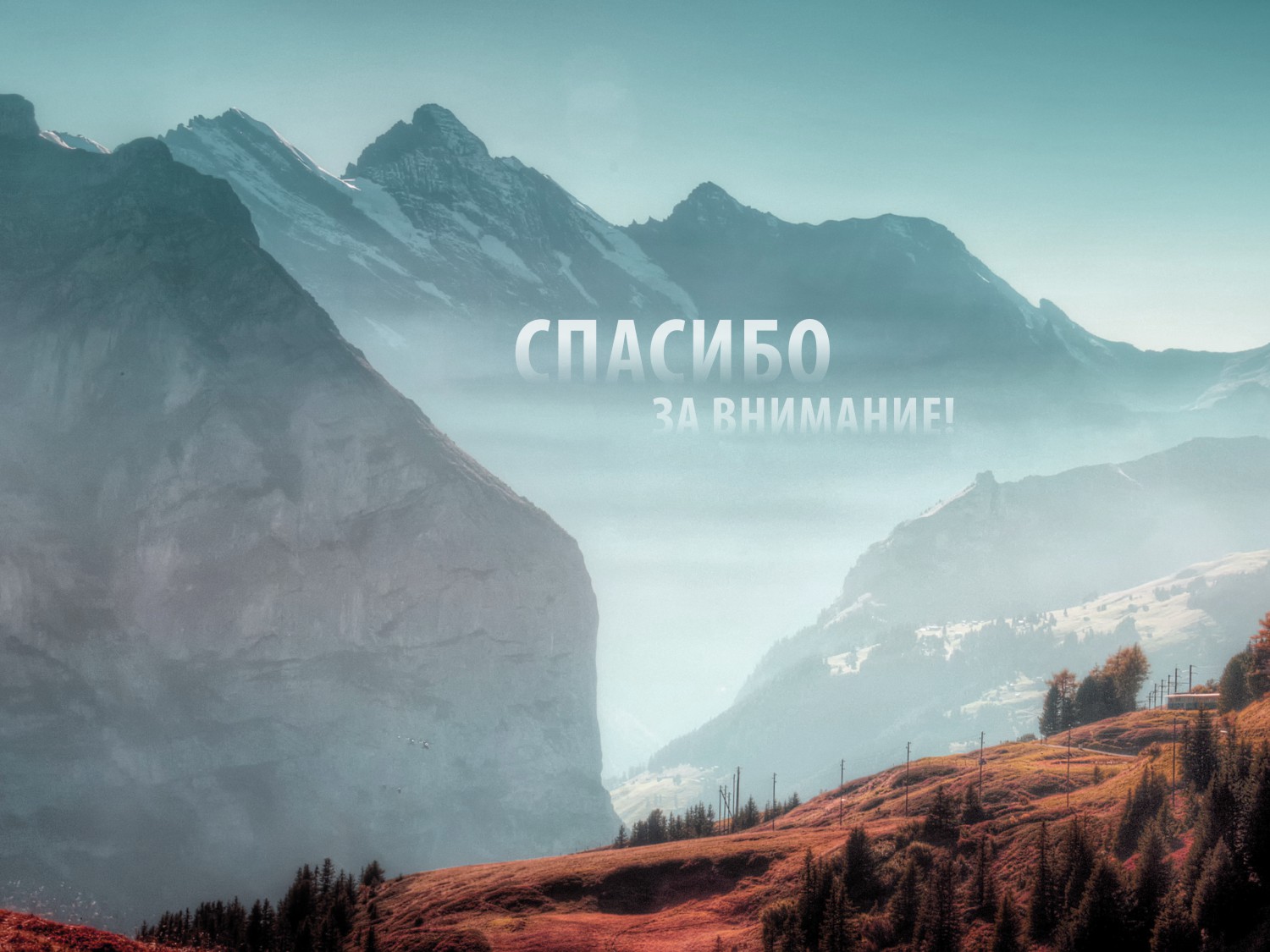 10